Любимый фильм
Выполнел: 
Расулбаев Исламидин Расулбаевич 
119 леч
Грозовые ворота
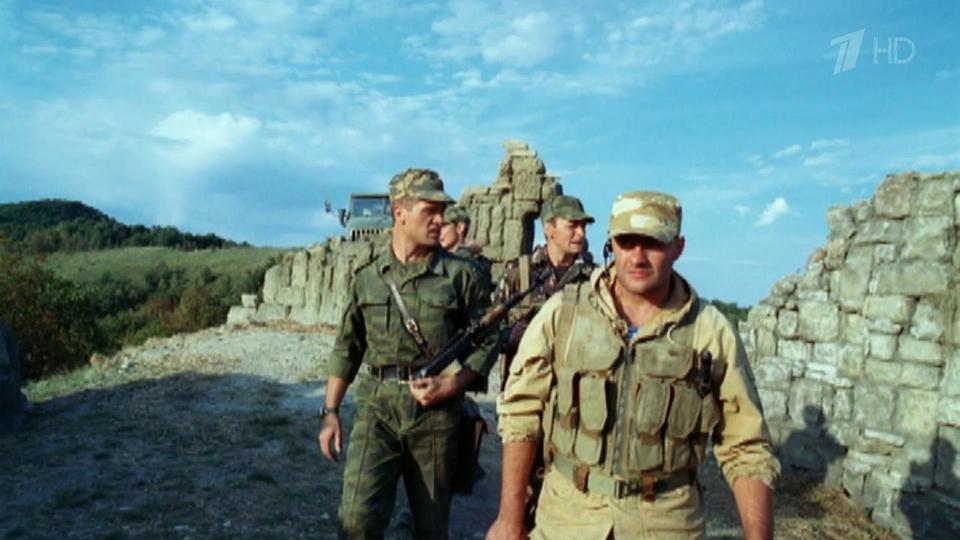 9 РОТА
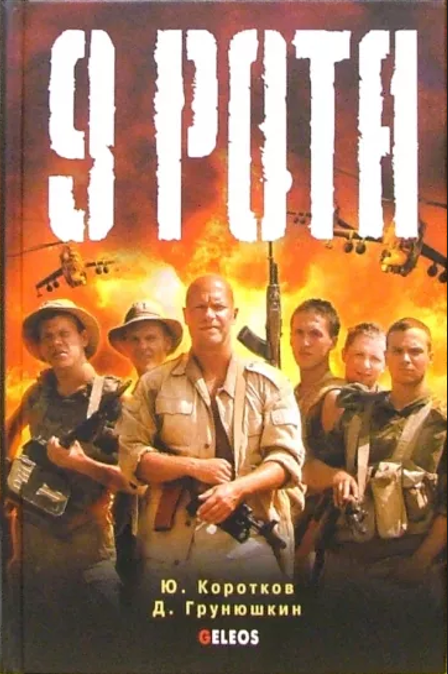 ПО СООБРАЖЕНИЯМ         СОВЕСТИ
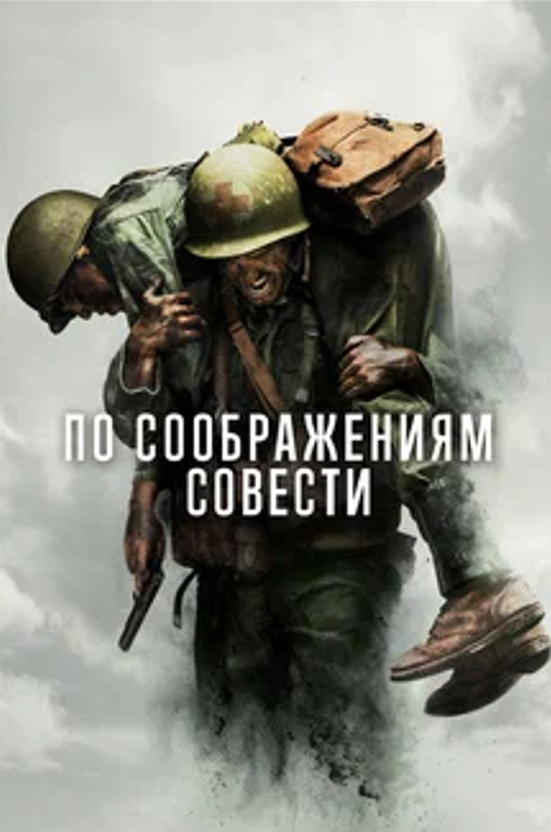 Мистер и Миссис Смит
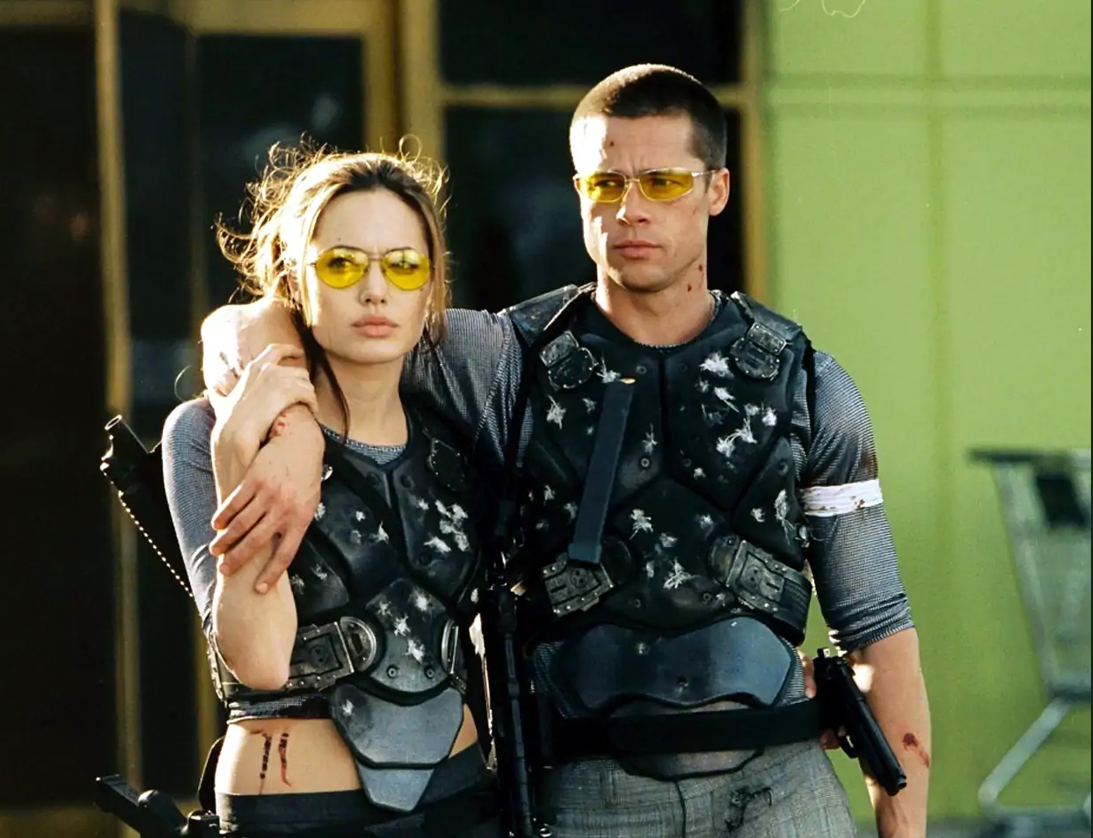 Спасибо за внимания